PHA3513 – Sustentabilidade no Setor Produtivo
Atividade 4 – 10 regras de ouro
Gustavo de Castro Guimarães
Introdução
Fibras vegetais – como sisal e juta – passam a ser utilizadas em indústrias, substituindo polímeros derivados do petróleo
Indústrias de embalagens e automotivas
Reciclabilidade e biodegradabilidade no fim do ciclo de vida
Substituição das fibras de vidro
As fibras vegetais podem ser usadas como isolamento térmico e acústico e têm também baixo custo e impacto social no ramo da agricultura
Capacidade de produção no Brasil de 10.000 ton/ano
Iniciativa das indústrias automotivas mundiais de uso desse tipo de fibra
Artigo faz estudo de caso sobre o uso de fibras vegetais em uma peça de buggy, numa indústria brasileira (ANCEL Plásticos Reforçados, Rio Claro – SP)
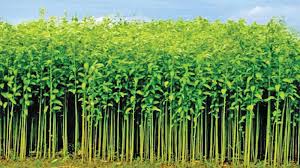 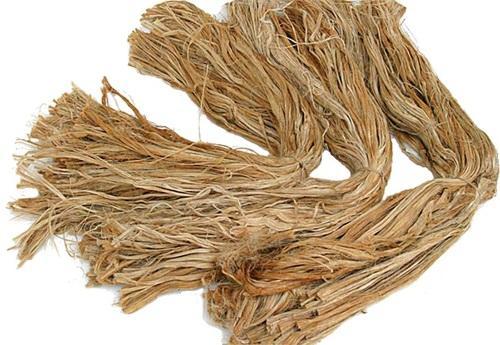 Metodologia e resultados
LCA – Life Cycle Assessment
Peça a ser analisada: capô do buggy
3 diferentes peças feitas de juta e uma de fibra de vidro (convencional)
Juta proveniente da Amazônia brasileira, sem impacto para os trabalhadores
Controle de todo o ciclo de vida do produto, da produção ao descarte, assim como seu impacto na performance do carro
Uso do software SimaPro
Uso das fibras vegetais se provou vantajoso em relação à fibra de vidro convencional
Custo sete vezes mais baixo
Menor impacto ambiental
Geração de empregos na produção
Único porém é na fase de transporte (ainda no pré-uso) das plantas, que gera maiores impactos
Oportunidade para melhora na logística
Relação com as 10 regras de ouro - Ecodesign
1ª regra: Toxicidade
Substituição da fibra de vidro, derivada de combustíveis fósseis, por fibra vegetal, que promove menor impacto ao meio ambiente e à saúde dos trabalhadores envolvidos na extração
2ª regra: Economia de energia e materiais
Na fase de pré-uso, a fibra vegetal requer mais energia do que a fibra de vidro
Desafio para minimizar os gastos com energia na fase de transporte e produção
3ª regra: Redução de massa
A fibra derivada da juta é aproximadamente 15% mais leve que a fibra de vidro utilizada anteriormente
4ª regra: Redução de energia (fase de uso)
A redução de peso gerada pelo uso da fibra vegetal faz com que o veículo gaste 0.029% menos combustível, cerca de 7.7 litros na vida útil do produto
Relação com as 10 regras de ouro - Ecodesign
5ª regra: Atualizações
Como não é uma peça que deva ser trocada ou reparada em condições normais, nem que requeira qualquer tipo de software, a regra referente a atualizações é pouco aplicável para esse estudo de caso
6ª regra: Vida útil longa
Tanto a fibra de vidro quanto a fibra vegetal têm a sua vida útil relacionada à vida útil do buggy como um todo (no estudo, considerado como 20 anos)
7ª regra: Proteção
Alguns tratamentos à fibra de juta geraram melhoria nas suas propriedades mecânicas, assegurando menor probabilidade de quebra e diminuindo as possíveis vantagens de performance do uso da fibra de vidro
8ª regra: Informação
O estudo de caso trata de apenas uma peça (o capô), que não requer grandes informações para o processo de reciclagem. A reciclagem da fibra de vidro convencional é economicamente inviável, enquanto a reciclagem da fibra vegetal é 74% mais barata. A maior diferença de impacto nesse estudo de caso se dá na fase de pós-uso
Relação com as 10 regras de ouro - Ecodesign
9ª regra: Reduzir misturas de materiais
A fibra vegetal (de juta), pode ser reciclada e tratada para ser utilizada novamente, diminuindo o impacto ambiental do descarte
O estudo mostrou três possíveis métodos de utilização da fibra de juta, não tratada, com tratamento parcial e completo, sendo todas mais vantajosas em termos ambientais do que a fibra de vidro
10ª regra: Desmontagem
Não é englobada no estudo de caso, mas imagina-se que a montagem de um capô de buggy seja muito similar nos dois casos de materiais estudados
Conclusões
Redesenhar uma peça já existente, com novos materiais
Geração de empregos para pequenas comunidades agrícolas
Menor impacto ambiental em todo o ciclo de vida
Ganho econômico para toda a cadeia, da produção ao cliente
Oportunidades de melhoria
Uso de materiais reciclados – no texto é citada a possibilidade de reciclagem da fibra vegetal e sua viabilidade econômica, mas não sobre a viabilidade de materiais já reciclados para a fabricação da peça em questão
Grandes gastos energéticos na fase de produção e transporte da fibra vegetal – maior que fibra de vidro – possibilidade de otimizar o processo logístico de maneira a reduzir ainda mais o impacto e custos
Obrigado!